PhD SYNOPSIS PRESENTATION
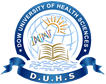 Total Not More Than 15 Slides
Title
Candidate Name,
Qualification
Supervisor, Co-supervisor, Clinical Supervisor Qualification, Designation and working Place
Introduction (Includes Background Information)
Single Slide
Prevalence /Incidence
Single Slide
Operational Definition
Single Slide
Literature Review
2 Slides
Rationale
Single Slide
Research Objective
Single Slide
Hypotheses
Single Slide
Methods and Material
Inclusion criteria

Exclusion criteria
1-2 Slides
Methods and Material
Study Design
Sampling Method
Sample Size
Study Setting
Study Duration
Max 5 Slides
Statistical Analysis
The software used for data analysis will be IBM SPSS Base Licensed version 21 with Authorization Code: c27d0e0ed5eb112ac0e3
Single Slide
Study Variables
Study Time line & Schedule
(Here is a Sample)
Single Slide
Appendices (If Any)
2-3 Slide
References
(it should be in vancouver style and all Presentation includes references should cite and Superscript them)
1-2 Slides
Supervisors’ Contribution
(Mention contribution of Supervisor, Co-supervisor, Clinical Supervisor)
Supervisor Contribution




Co-Supervisor Contribution





Clinical Supervisor Contribution